机器学习与量化交易实战
最后一课
20130506050541242
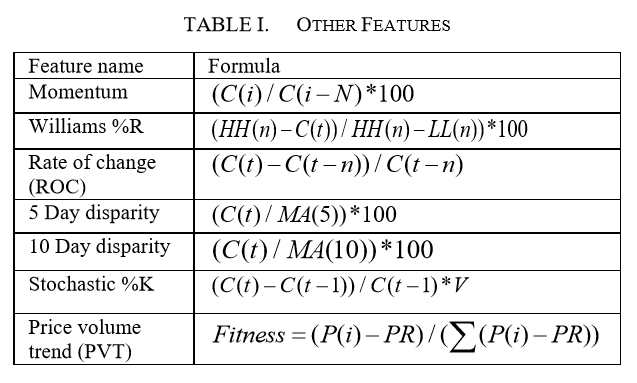 http://jspauld.com/post/35126549635/how-i-made-500k-with-machine-learning-and-hft
Bad Example
https://www.joinquant.com/post/271


https://www.joinquant.com/post/2709?tag=algorithm (a little bit better)
Great Example
https://github.com/ezhulenev/orderbook-dynamics
multi-svm.pdf
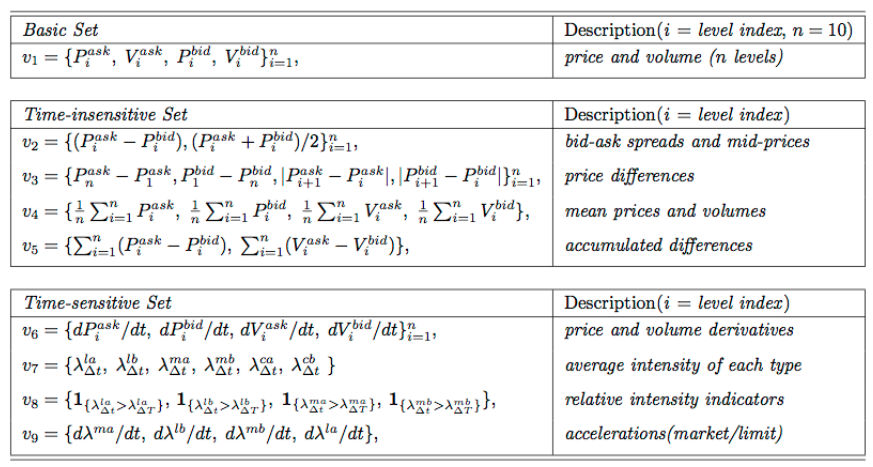 http://oyc.yale.edu/economics
http://v.163.com/special/financialmarkets/
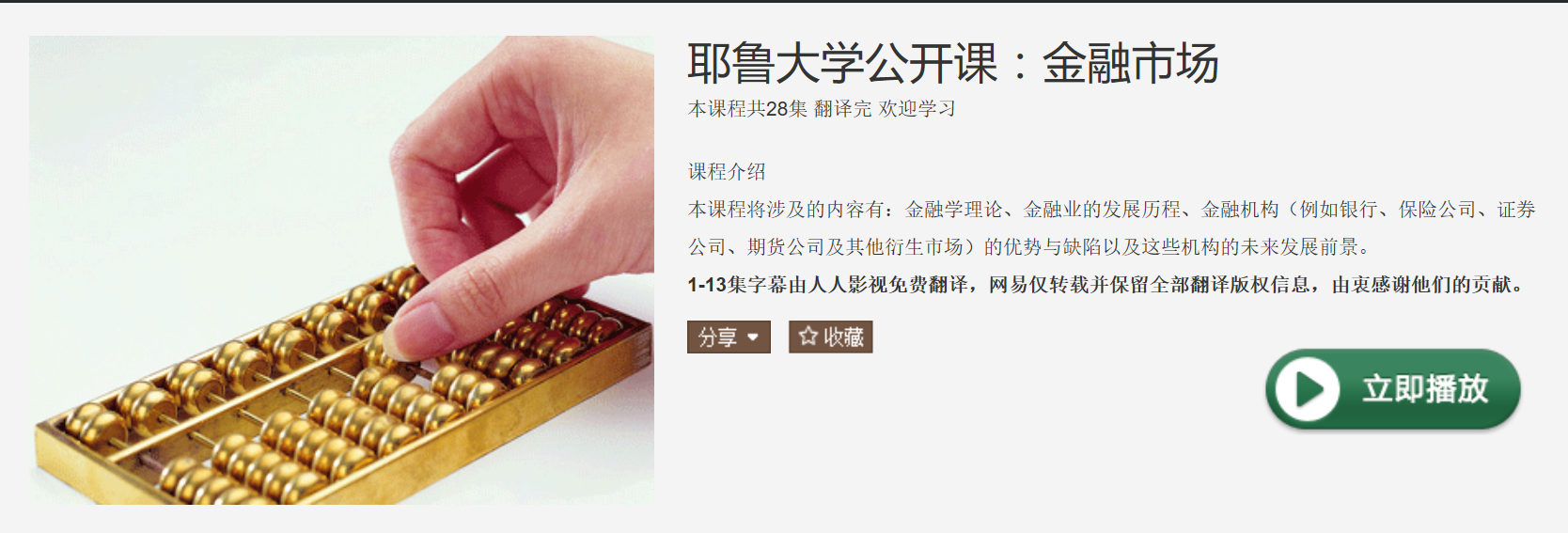 https://ocw.mit.edu/courses/electrical-engineering-and-computer-science/6-041-probabilistic-systems-analysis-and-applied-probability-fall-2010/
http://open.163.com/special/opencourse/multivariable.html
http://open.163.com/special/opencourse/equations.html
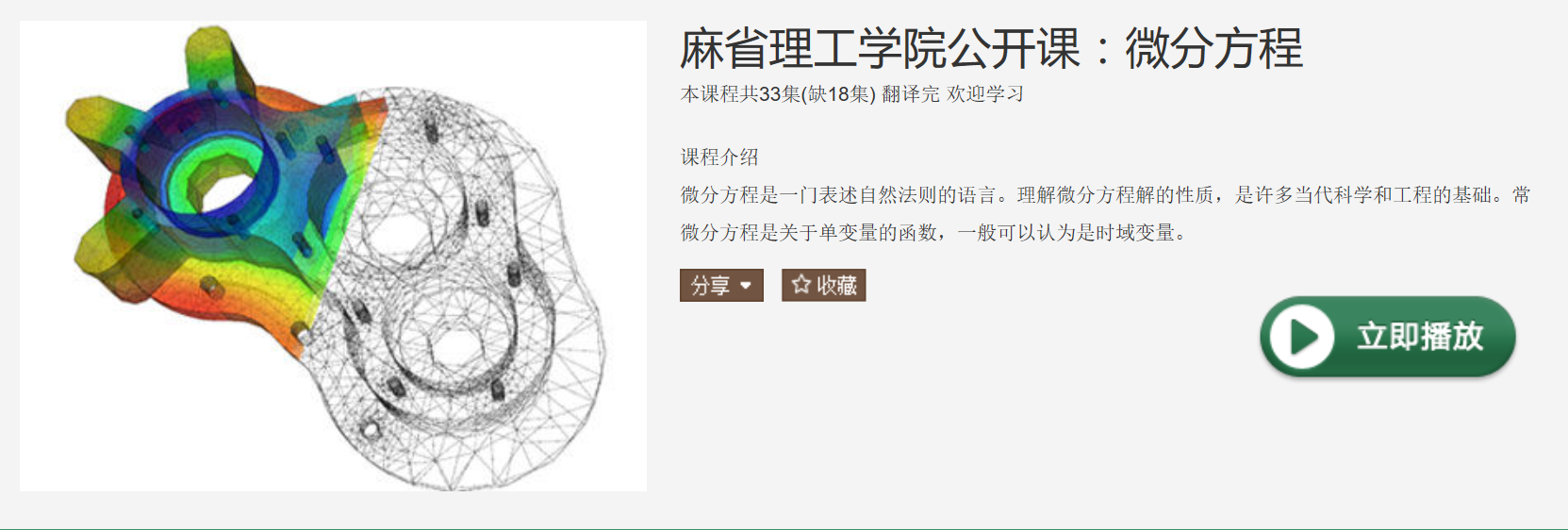 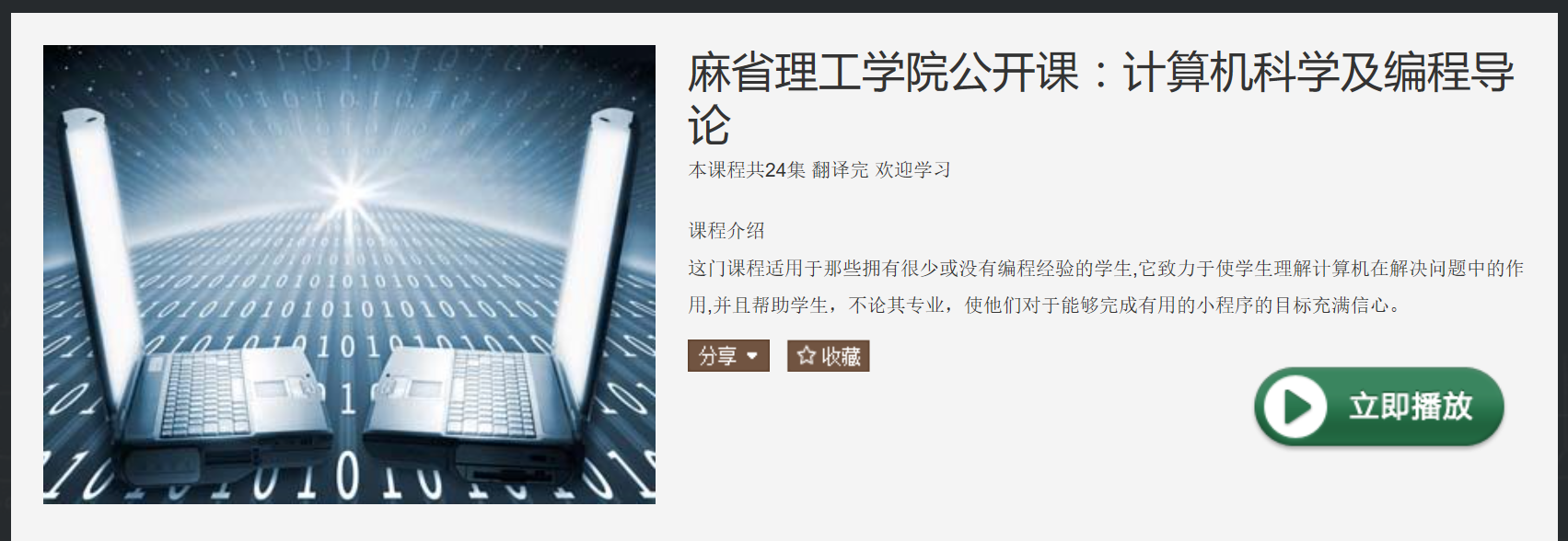 http://open.163.com/special/opencourse/cs50.html
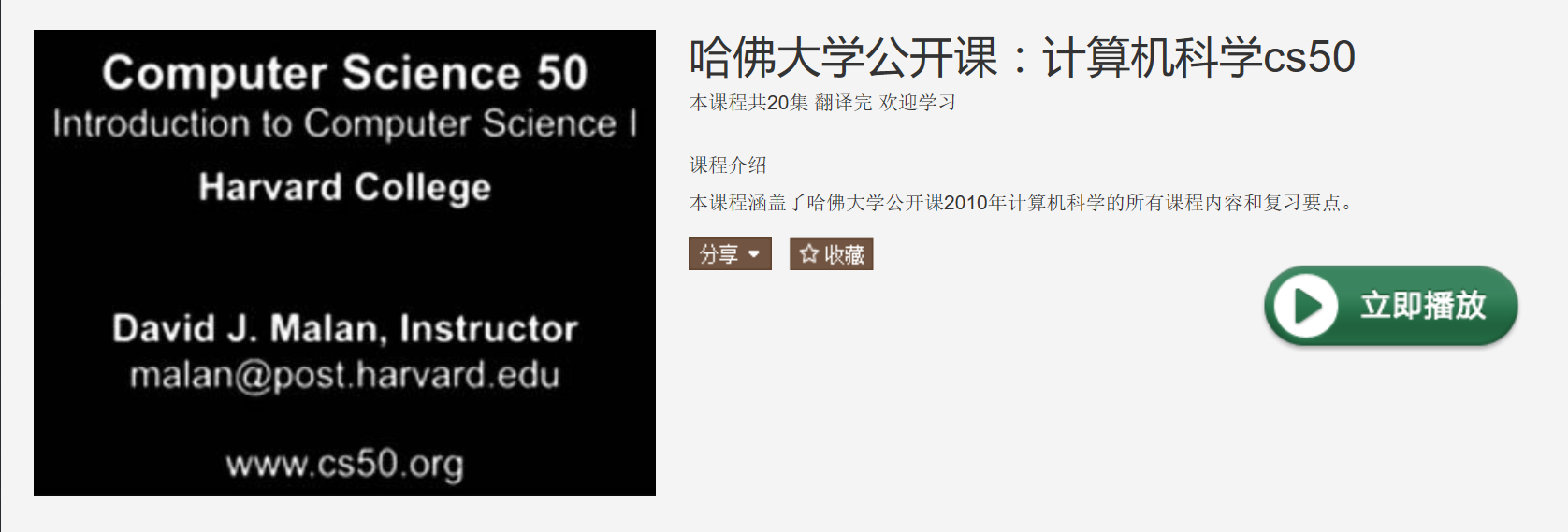 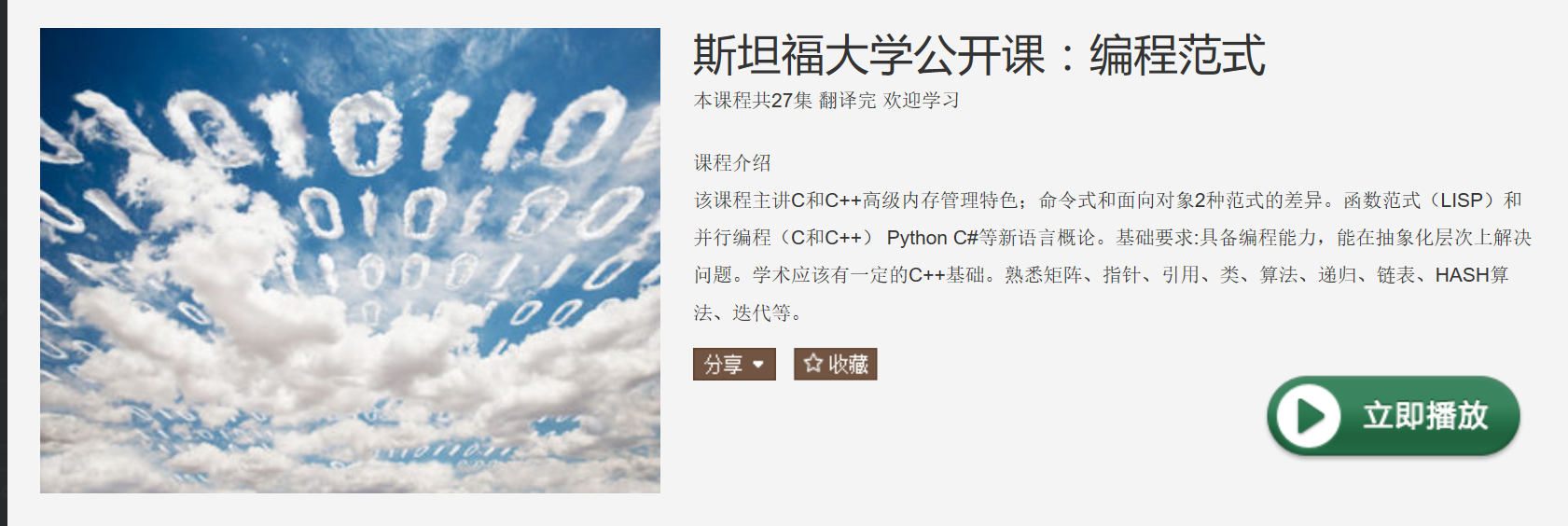 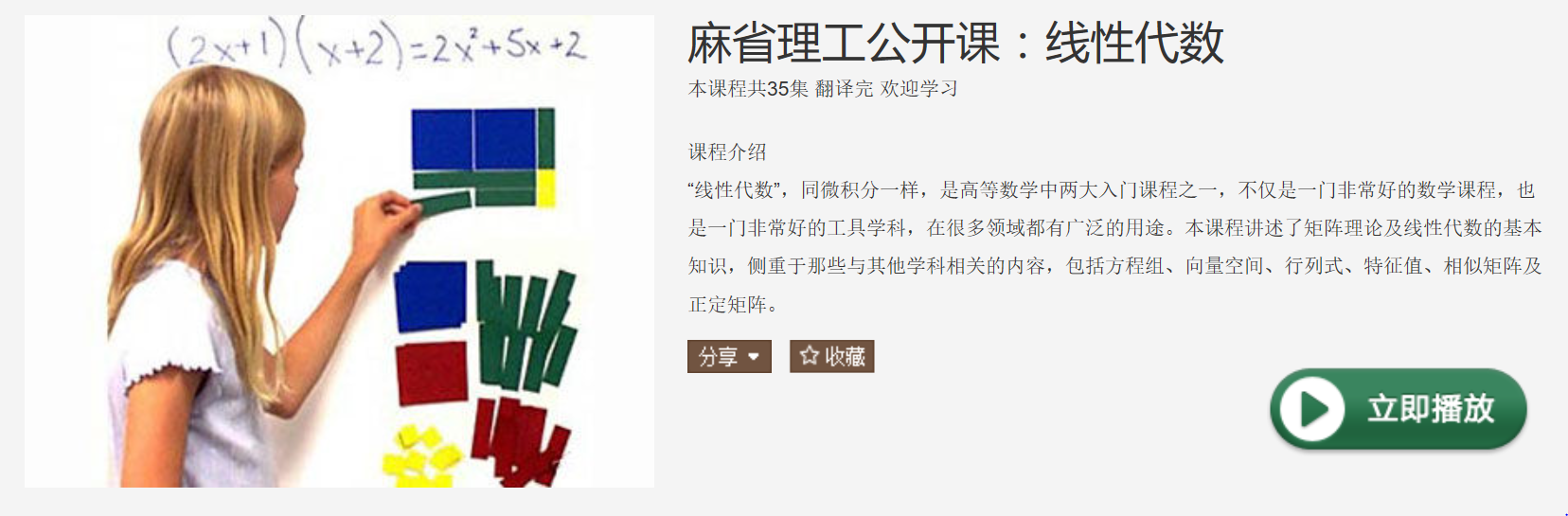 http://wiki.quantsoftware.org/index.php?title=ML4Trading
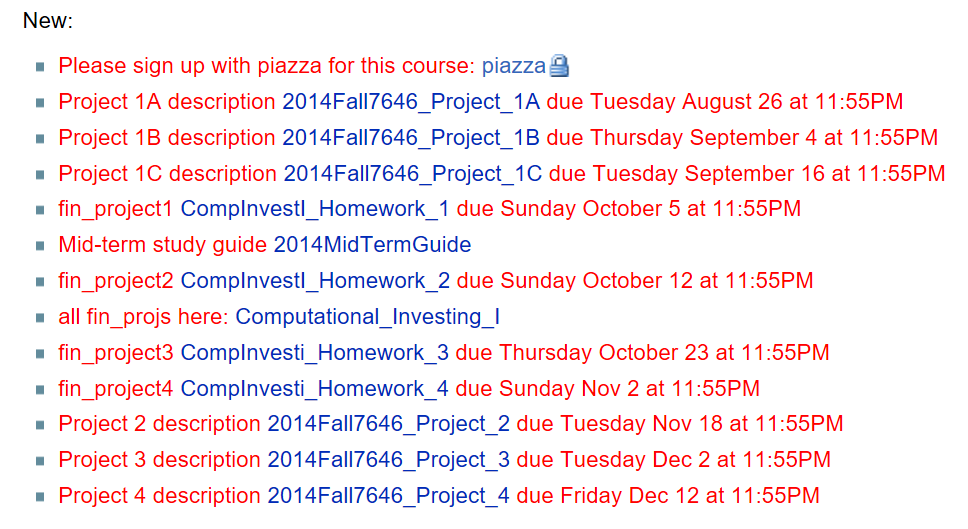 And some books..
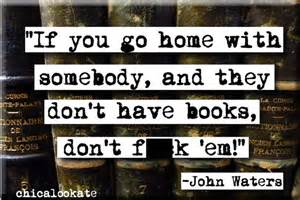 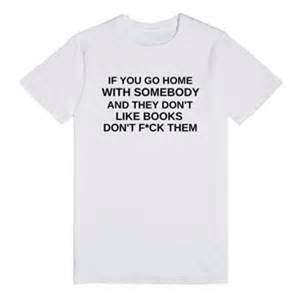 Books
高性能python
机器学习实战 /机器学习系统设计
期货市场技术分析 / 主动投资组合管理 / 可视化量化金融
Python金融大数据分析
代码之髓  / Effective Python / 编程珠玑
Python编程快速上手—让繁琐工程自动化
Learn Python the hard way
And some more books…
Introduction to statistical learning
图解机器学习

（warning: Elements of statistical learning)
How to prepare your resume
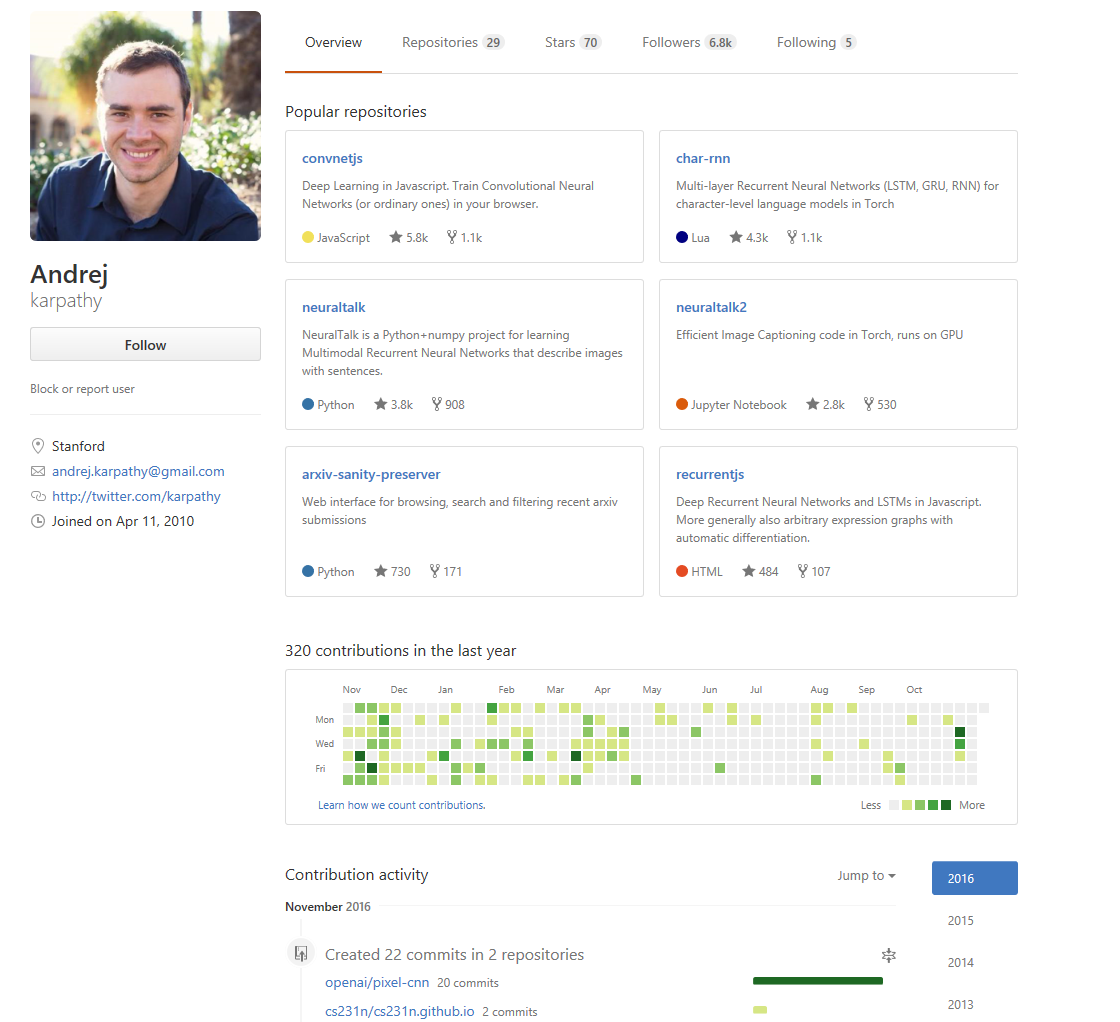 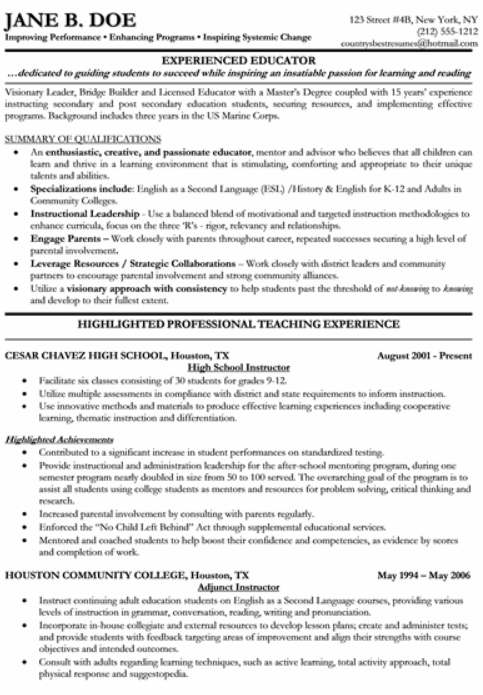 The master resume


Github!
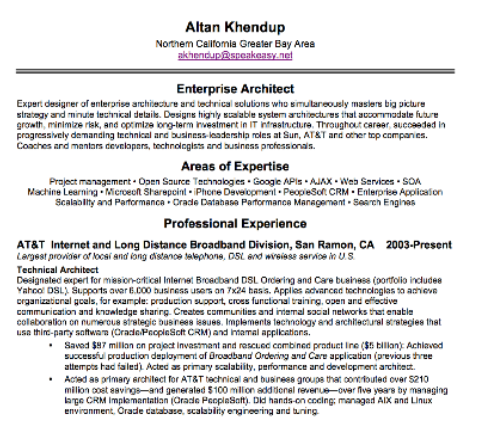 没有有效地使用间距 
简历看起来太拥挤了
文字居中对齐很难阅读
名称似乎与其他标题的字号相同
没有有效地使用要点来展示内容
项目
包含你完成的项目名称的标题。
项目的有效超链接。
项目的要点描述。
写下你使用的技术和任何技能。
说明应简明扼要。
How to prep for your (non-tech)interview
选择说明以下关系的三种工作情况：
领导/团队
主动/动机
问题解决、计划和组织
一次困难/失败
您的叙述应该：
有开头、中间和结尾
按照 STAR 方法 situation task action results
说实话
详细说（提供详细信息）
祝同学们前程似锦
感谢大家的一路坚持！